IT-проекты глазами заказчика
на примере проекта внедрения BI системы

Александр Кольцов
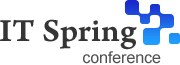 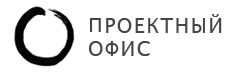 [Speaker Notes: Как выглядят ИТ-проекты в глазах Заказчика? 

Благодарность.
Хорошо ли меня слышно?]
Обо мне
Руководитель проектного офиса холдинга с численностью персонала в 7.000 человек. 
Контролирую ход выполнения проектов на соответствие внутренней методологии и здравому смыслу.
Закончил программу МВА при Академии им.Плеханова в Москве.
Со-учредитель компании «Проектный Офис» http://pmoffice.by
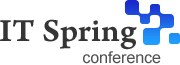 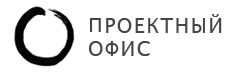 [Speaker Notes: Несколько слов обо мне.

Я - руководитель Проектного офиса крупной компании. Моя работа - сделать так, чтобы проекты завершались вовремя и с ценным результатом для бизнеса. Регулярно мы выполняем проекты, привлекая внешних консультантов или ИТ-компании.]
Наш маршрут:
1. О проекте. О Заказчике
2. Как и почему ИТ-компании проигрывают конкурсы? 
3. Как правильно определить объем работ? 
4. Как организовать коммуникации с Заказчиком?
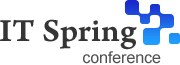 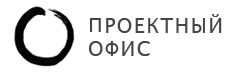 [Speaker Notes: Правила:
задавать вопросы
отвечать на мои вопросы

Этим докладом я покажу:
- как выглядят проекты глазами Заказчика
Также я отмечаю, что несмотря на опыт и профессионализм в самом продукте (услуге), поставщики достаточно слабы в проектном менеджменте.]
Описание проекта
Цель проекта – внедрить систему, позволяющую строить аналитические отчеты на основе данных, хранящихся в КИС
Подход к работе:
Выбрать подрядчика BI-решения
Спланировать проект
Получить результаты, соответствующие требованиям
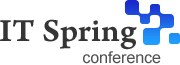 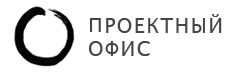 [Speaker Notes: Чтобы двигаться дальше вы должны немного представлять проект.

Количество отчетов: порядка 100
Краткая характеристика Заказчика:
холдинговая структура
сфера: дистрибьюция продукты питания, логистика (склады и транспорт), 20.000 клиентов - торговых точек
количество пользователей системы: 25+
оперативный и точный анализ данных – очень! серьезное конкурентное преимущество
компания не имеет опыт выполнения подобных проектов -> привлечь подрядчика]
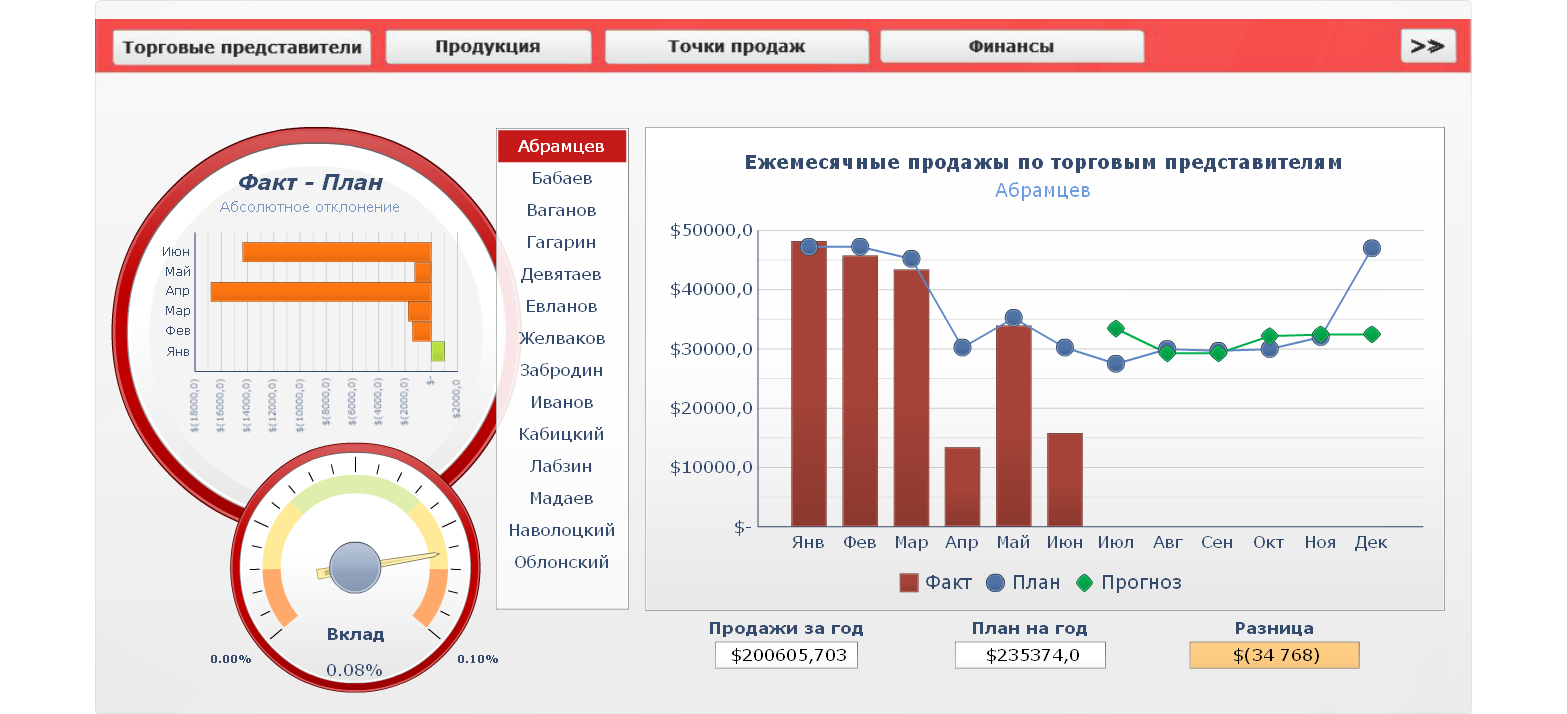 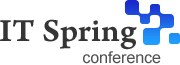 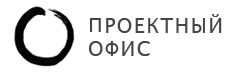 Выбор поставщика
Поиск поставщика осуществлялся через вендоров
Каждый поставщик получил:
подробное описание задачи
условия конкурса (критерии, сроки, контактные лица и пр.)
выгрузку данных для формирования демо-стенда
Наши критерии выбора поставщика:
профессионализм команды
стоимость решения
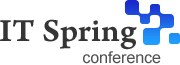 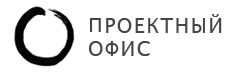 [Speaker Notes: Я звоню вендору, описываю проект и прошу предложить нескольких поставщиков услуг. Я не ищу поставщика в Интернет.
 - 
Как и почему ИТ-компании проигрывают тендеры?  Какие фразы в вашем предложении ненавидит Заказчик и почему? Что на самом деле должно содержать коммерческое предложение?]
Выбор поставщика
О непрофессионализме претендентов говорит:
отсутствие в КП персонального состава команды проекта
использование «шаблонного» подхода: требования, ТЗ, разработка и внедрение
неполная стоимость решения (например, без учета стоимости оборудования или лицензий)
лексика не совпадает с нашей (СБЕ, ДК и пр.) 
наличие фаз «Разработка концепции», «Vision»… 
описание процессов «как есть» и «как надо»
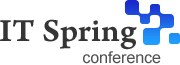 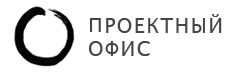 [Speaker Notes: Какие фразы в коммерческом предложении говорят о явном непрофессионализме:
 -
 - отсутствие персонального состава команды проекта -> описаны только преимущества компании
 - использование «шаблонного» подхода: требования, ТЗ, разработка и внедрение
 - неполная стоимость решения (например, без учета стоимости оборудования или лицензий)]
Выбор поставщика
Что хорошо работает: 
демонстрационный стенд на данных Заказчика  
наличие итераций в проекте 
предварительные встречи на этапе подготовки КП  
наличие команды или ее лидера на встречах  
бюджет в белорусских рублях;) 
обучение команды заказчика на старте проекта  
конструктор бюджета
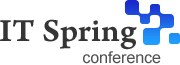 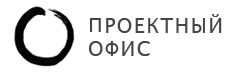 [Speaker Notes: Также это не исключает таких фундаментальных вещей: отраслевой опыт, справедливая и обоснованная цена]
Выбор поставщика
Резюме:
продавайте заказчику команду и ее персоналии
используйте лексику заказчика
используйте прототипы и демо-стенды
итерационный подход выглядит более безопасным
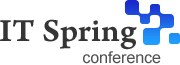 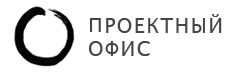 [Speaker Notes: продавайте заказчику команду и ее персоналии, а не компанию и ее опыт
используйте лексику заказчика, а не свою
используйте прототипы и демо-стенды, а не шаблонные презентации вендора]
Оценка проекта
Оценка проект победителем конкурса :
длительность проекта 12 месяцев (будет уточняться)
первая итерация 3 месяца (3 KPI)
В каждой итерации: 
Уточнение требований (внешний вид отчетов, алгоритмы расчета, источники данных…)
Доработка учетных систем
Реализация загрузки данных в хранилище
Реализацию инструментов отчетности и визуализации

Что не учел подрядчик?
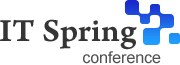 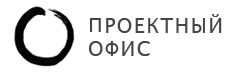 [Speaker Notes: Хочу пояснить: предпроект за деньги Заказчика все-таки состоялся. Это пока чуть ли не единственный случай, когда, я считаю, деньги на предпроект были потрачены не зря и мы не получили ответ, который и так знали или который нам был не нужен.
Более того, с руководителем проекта со стороны подрядчика мы искренне подружились за 2 месяца совместной работы над нашим проектом.

С оценкой сроков по первой итерации он ошибся в 2 раза.
Вопросы к аудитории: что забыл подрядчик? какие области наиболее неопределенные или рискованные? за какие объекты несет ответственность заказчик?]
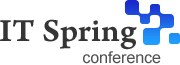 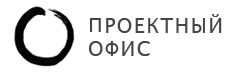 [Speaker Notes: 1. Данные: их подготовка к выгрузке (чистка, настройка дополнительных атрибутов, учесть, что исходных систем не одна, механизм проверки до и после-выгрузки). 
Другие примеры: актуализация векторных карт и автодорог (TMS), чистка БД клиентов (CRM), справочники товаров, тексты для Главной и др.страниц и т.п. 

2. Бизнес-процессы и регламенты: 
управленческие решения, без которых система не будет работать. Например, какая валюта будет основной и нужна ли мультивалютность, период закрытия данных в ХД. 
Другие примеры: какой отдел будет отвечать за обработку сообщений обратной связи от клиентов (CRM), какая система мотивации нужна для для операторов Call-центра? 

3. Поставка оборудования 3 месяца (без монтажа, настройки)]
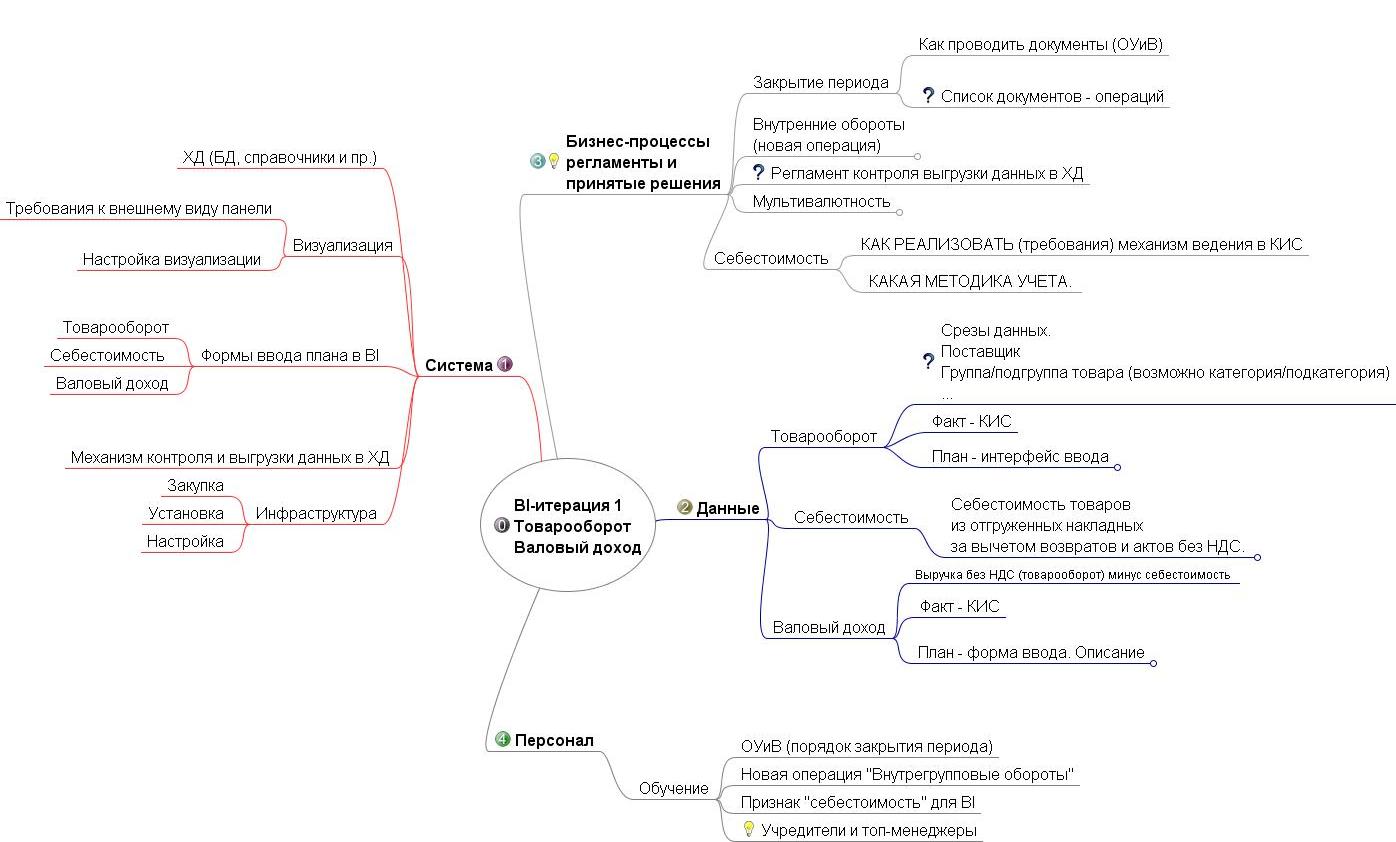 Оценка проекта. Пример WBS
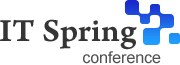 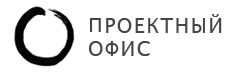 [Speaker Notes: Хочу пояснить: предпроект за деньги Заказчика все-таки состоялся. Это пока чуть ли не единственный случай, когда, я считаю, деньги на предпроект были потрачены не зря и мы не получили ответ, который и так знали или который нам был не нужен.
Более того, с руководителем проекта со стороны подрядчика мы искренне подружились за 2 месяца совместной работы над нашим проектом.

С оценкой сроков по первой итерации он ошибся в 2 раза.
Что не учел подрядчик? 

Почему победитель тендера все-равно недооценил проект в 2 раза? Как правильно определить объем работ? Как выглядит структура работ (WBS) для проектов автоматизации?]
Резюме:
При оценке проекта учитываем все работы
Самые рискованные области: данные и бизнес-процессы
Риски Заказчика влияют и на вашу работу
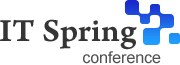 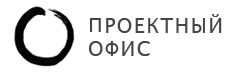 Коммуникации с Заказчиком
Что работает:
Матрица взаимодействий
Kick-off meeting
Отчет о статусе проекта
Общий рабочий узел
Регулярные демонстрации
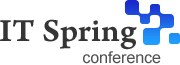 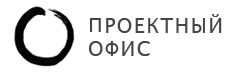 [Speaker Notes: Продемонстрирую только некоторые документы.
Про последние 2 метода лучше расскажет аудитория.]
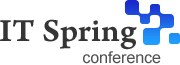 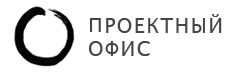 [Speaker Notes: Пример матрицы взаимодействия в Уставе

Матрица взаимодействия - это простые правила, которых должна придерживаться команда в обмене информацией.  
Примеры: код проекта в теме E-mail сообщения, порядок кодировки названия документа, регулярность в распространении актуального графика, регламентные сроки рецензирования документов.]
Kick-off meeting:
Презентация целей проектов и ожидаемых результатов. Отв. Заказчик
Представление Руководителя проекта и его команды. Отв. Заказчик
Результаты проекта и контрольные даты. Отв. Руководитель проекта
Основные процессы коммуникаций в проекте. Отв. Руководитель проекта
Задачи на предстоящий период
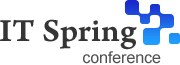 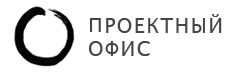 Отчет о статусе проекта
Лента новостей
Сроки и результаты
Эскалация проблем и вопросов
Прогноз руководителя проекта
Расписание работ на предстоящий период

Кто должен получить отчет?
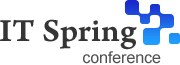 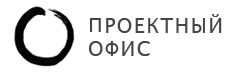 [Speaker Notes: Вопрос: кто получает? Стейкхолдеры]
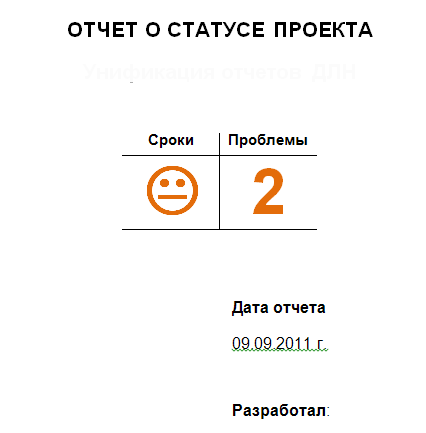 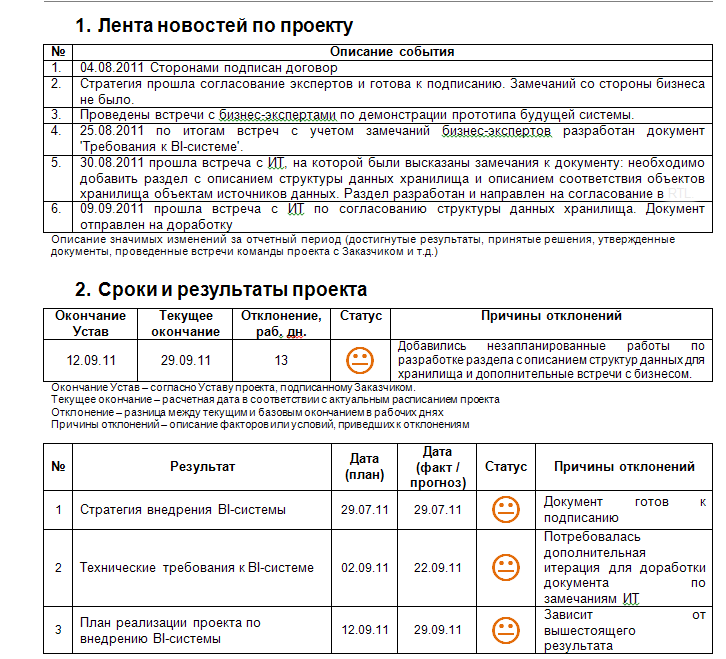 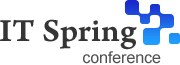 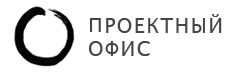 Коммуникации с Заказчиком. Резюме
Формальные правила взаимодействия снижают риски: «я не знал – мне не сказали»
Матрица взаимодействия делает обмен информацией более качественным
Регулярный отчет повышает доверие и вовлеченность Заказчика
Kick-off meeting придает Заказчику «заряд бодрости» на 1-3 недели
Заказчик всегда приветствует регулярные демонстрации
Не забываем про stakeholders
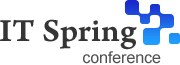 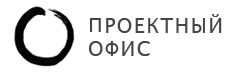 СПАСИБО

http://pmoffice.by 
обучение проектных команд
внедрение системы управления проектами
управление проектами заказчика

E-mail: koltsov@koltsov.by